SOL VUS 5
The New Government – The Constitution of the United States
Confederation and Constitution
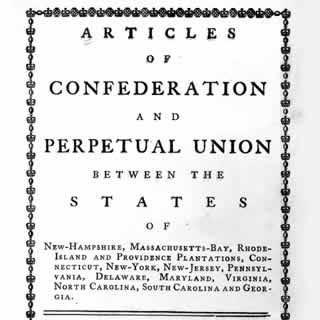 The Americans made two attempts to establish a workable government based on republican ideals: Articles of Confederation and the Constitution.
Attempts at a New Government
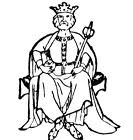 Fearful of a powerful central government like England’s, America’s political leaders created the Articles of Confederation.
The Articles of Confederation
Provided for a weak national government
Gave Congress no power to tax or      regulate commerce  (trade) among 
    the  states
Provided for no common currency
Gave each state one vote                                           regardless of size
Provided for no executive or  judicial branch
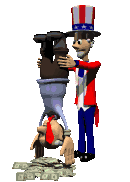 The Making of the Constitution
The second government was the Constitution of the United States which established a government that:
Shared power between the national government and state governments = federalism.
Protected the rights of states
Provided a system for orderly change through amendments to the Constitution itself.
The Making of the Constitution
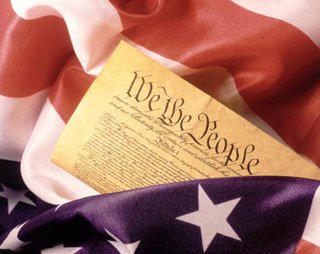 Key issues and their resolutions
Federal laws are supreme when constitutional but the states have considerable power to govern themselves.
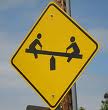 Enumerated, Shared, or Reserved Powers
The power of Congress was limited to those identified in the Constitution = 

Enumerated Powers
Collecting taxes
Regulating commerce
Declare war
maintain Army & Navy
Do what is necessary and proper to carry out duties.
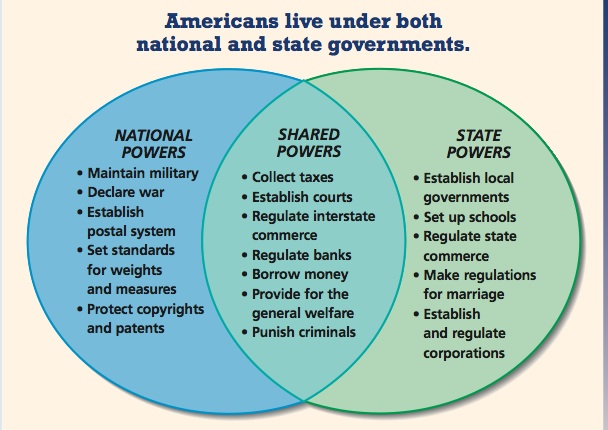 Checks and Balances
Avoided a too-powerful central government by establishing three co-equal branches—legislative, executive, and judicial
With numerous checks                                                                      and balances among                                                          them
Limited the powers of                                                                   the federal                                                                   government to those                                                              identified in the Constitution
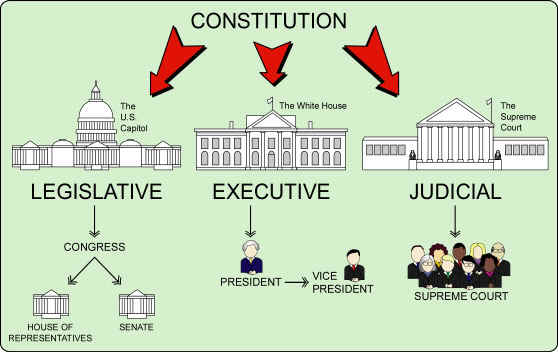 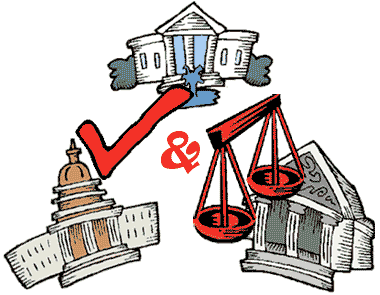 Key Issues  Resolution
Power was balanced between large and small states by creating a Senate with equal representation and a House of Representatives with members based on population
There can be several Representatives from large state
Each state
has 2 Senators
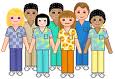 Do Slaves Count in the “Population”?
To please Southern slave-holding states, 3/5 of slaves were able to be
counted when determining the number of Representatives.
= The Three-fifths Compromise
U.S. Constitution
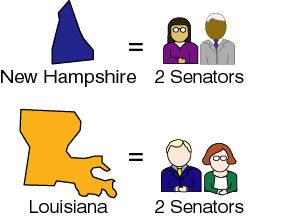 Checks & Balances
The Making of the Constitution
Key leaders
George Washington,                                                                a Virginian, was                                                                    president of the                                                                 Convention
  He presided at the Convention, and                                                                              although seldom participating in the debates, lent his enormous prestige to the proceedings.
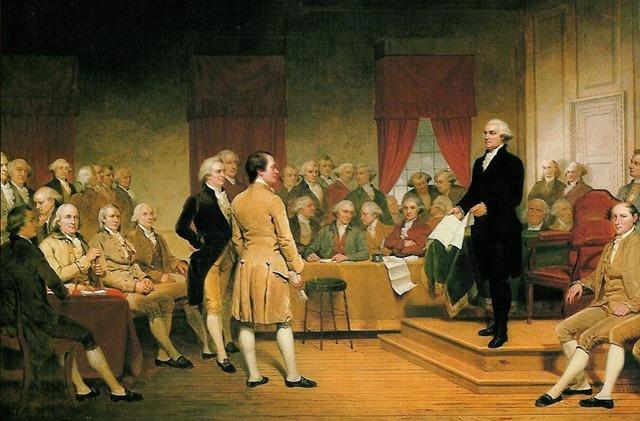 The Making of the Constitution
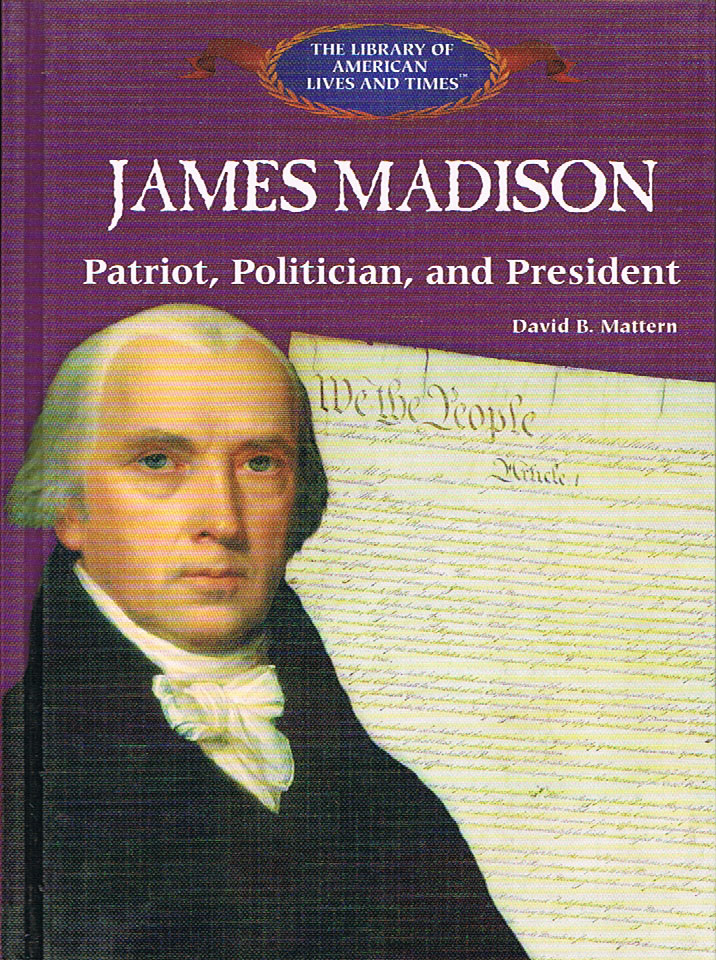 Key leaders
James Madison, “Father of                                           the Constitution”
Madison, a Virginian and  the                                                          writer of the “ Virginia Plan,”
  kept copious notes of the                                                      proceedings.
He wrote the Bill of Rights.
Bill of Rights—Virginia’s Contributions
George Mason wrote the Virginia Declaration of Rights. It held the basic idea that human rights should not be violated by government.
Thomas Jefferson wrote the Virginia Statute for Religious Freedom. It outlawed the “established church” or the support of government for one favored church.
Virginia Statute of Religious Freedom
Principles of the Bill of Rights was based on…
The major principles of the Bill of Rights of the Constitution were based on earlier Virginia statutes.
Virginia Declaration of Rights (George Mason)
    Reiterated the notion that basic human rights should not be violated by governments
Virginia Statute for Religious Freedom (Thomas Jefferson)
    Outlawed the established church—that is, the practice of government support for one favored church
Sum It Up
    James Madison consulted the Virginia Declaration of Rights and the Virginia Statute for Religious Freedom when drafting the amendments that eventually became the United States Bill of Rights.
The Constitution was a “bundle of compromises” among the framers who held a variety of political beliefs
Two “sides” emerged from the Convention, those who supported ratification (Federalists) and those opposed (Anti-Federalists)
Elements of Federalist and                                                       Anti-Federalist thought are                                                  reflected in contemporary                                                 political debate on issues                                                                 such as the size and role of                                                  government, federalism,                                                           and the protection of                                                           individual rights.
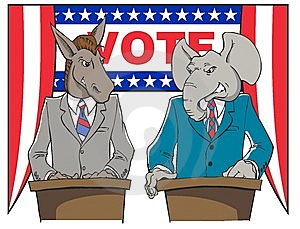 Federalists advocated the importance of a strong central government, especially to promote economic development and public improvements. 
Today, those who see                                                             a primary role for the                                                                                                                       federal government                                                              in solving national                                                                   problems are heirs                                                                             to this tradition.
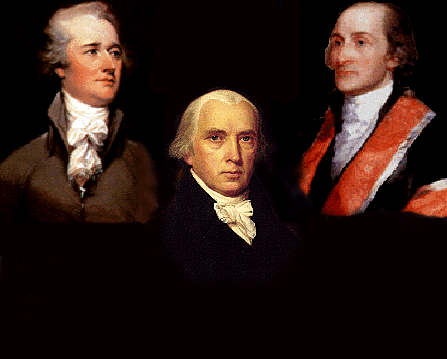 Anti-Federalists feared an overly powerful central government destructive of the rights of individuals and the prerogatives of the states.
Today, the more conservative thinkers echo these concerns and champion liberty, individual initiative, and free markets.
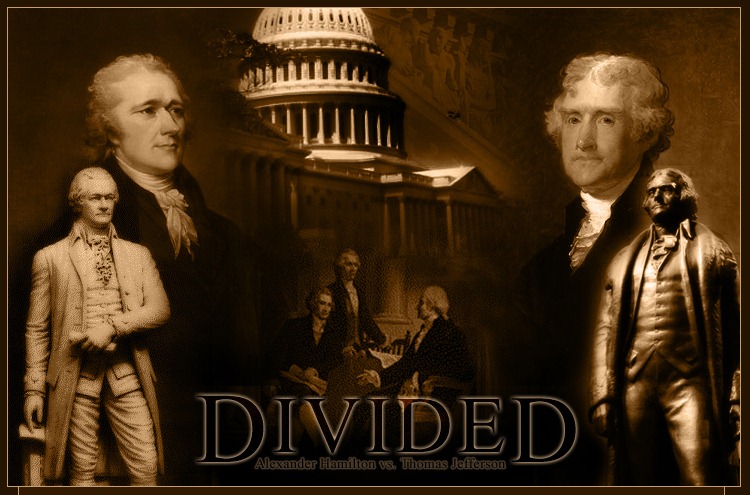 The leading Virginia opponents of ratification were Patrick Henry (“Give me Liberty or Give me Death”) and George Mason




The leading Virginia proponents of ratification were George Washington and James Madison.
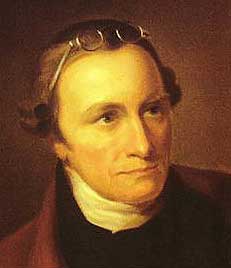 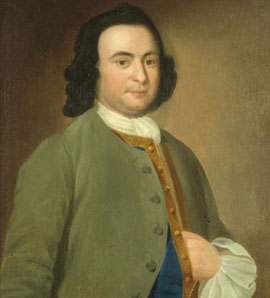 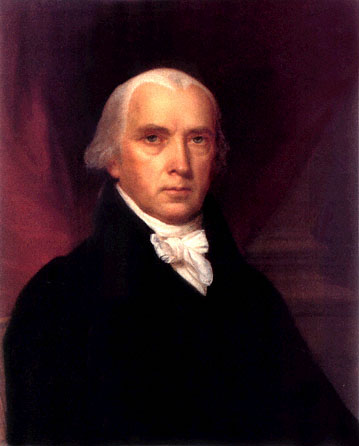 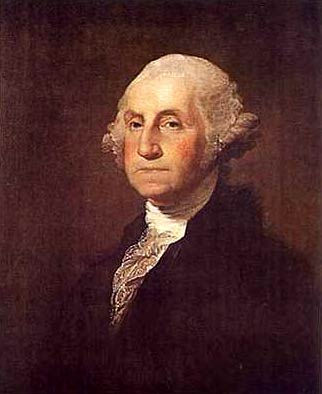 Ratification
George Washington
George Mason
James Madison
Patrick Henry
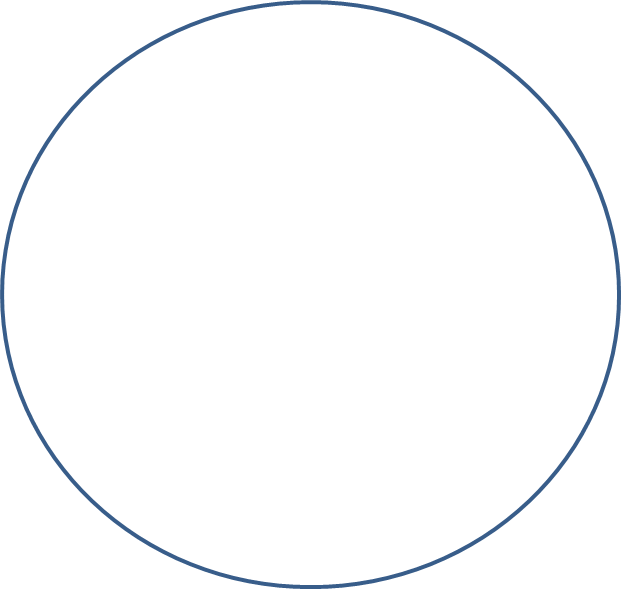 V.
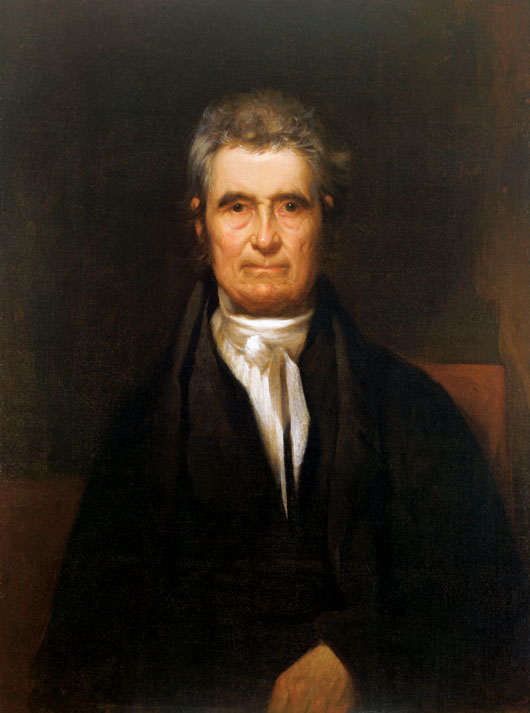 Important legal precedents                                                established by the Marshall Court                          strengthened  the United States                                                      Supreme Court as an equal                                                               branch of the national                                                     government.
The doctrine of judicial review set                                                             forth in Marbury v. Madison
The doctrine of implied powers set forth in McCulloch v. Maryland
A broadly national view of economic affairs and interstate commerce set forth in Gibbons v. Ogden
All are the foundation blocks of the Supreme Court’s authority to mediate disagreements between branches of governments, levels of government, and competing business interests.
John Marshall Chief Justice of the Supreme Court
Complete the following:
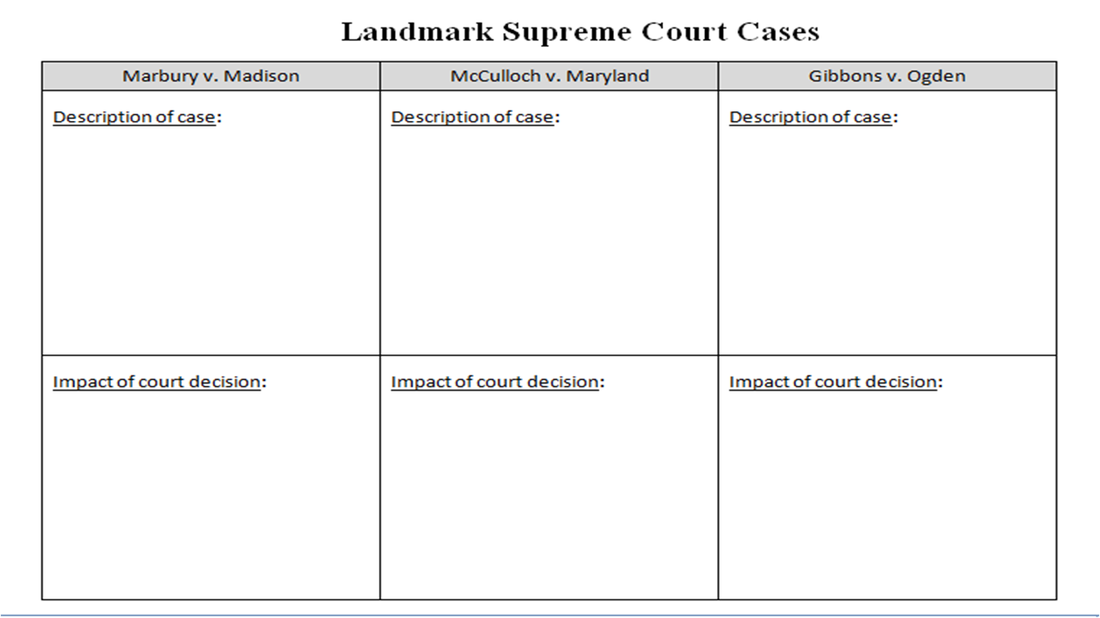 I. Marbury v Madison 1803
A. Prior to Adams leaving office Congress
   (Federalist dominated) tried to assert
    power over the Judicial Branch
B. Judiciary Act of 1801
1. Created 16 new federal judgeships
2. Adams approves appointments during
    last days as president
3. Became known as the “Midnight Judges”
4. Way Adams (Federalists) could protect 
     country against Jefferson’s ideals
I. Marbury v Madison 1803 cont
C. William Marbury (“midnight judge”)
D. Appointed by Adams to serve in  
    Washington, D.C.
E. James Madison the Secretary of 
   State
1. Refuses to allow Marbury his bench
2. Marbury refuses to step down
3. Madison asks Supreme Court to step in
I. Marbury v Madison 1803 cont
F. John Marshall-Chief Justice (appointed by 
   Adams)
1. Federalist from VA	
2. Acted on over 500 cases
G. Marbury v Madison ruling
   1. Marbury had right to judge position
   2. Supreme Court could only hear cases on
       appeal
   3. Declare part of Judiciary Act of 1789 
      unconstitutional
I. Marbury v Madison 1803 cont
H. Established the principal of judicial
   review-federal courts have the 
   power to declare laws unconstitutional
II. McCulloch v Maryland 1816
A.  Court case over the Second
     National Bank
     1. Maryland tried to destroy the
          National Bank by taxing the
          National Bank to protect its
          states banks
B.  National Bank refused to pay taxes
     and sued the state of Maryland
II. McCulloch v Maryland 1816 (cont)
C.  Supreme Court Issues
     1.  Was the Bank constitutional?
 2.  Did Maryland have right to tax National
       Bank?
D.  Court ruling (Chief Justice Marshall)
 1.  Bank was constitutional (falls under 
      “necessary and proper” clause)
 2.  Maryland (states) could NOT tax
      National Bank
  a.  “Power to tax is the power to
        destroy”
  b.  States could not take away national
       powers
“Doctrine of Implied Powers” = “Necessary and Proper” Clause
III. Gibbons v. Ogden, 1824
Called the “Steamboat Case”, this Supreme Court Case was over the state of New York attempting to give a monopoly of water-borne commerce between New York and New Jersey.
Marshall ruled that only Congress and the Federal Government can govern interstate commerce.  
This weakened states’ rights and strengthened the powers/rights of the federal government.
Case Foundations Today
Gibbons v. Ogden
McCulloch v. Maryland
Marbury v. Madison
The above three cases laid the foundation for the Court’s authority to mediate disagreements between 
 --branches of government,
 --levels of government and 
 --competing business interests.
Essential Questions:
How did America’s pre-Revolutionary relationship with England influence the structure of the first national government?
What weaknesses in the Articles of Confederation led to the effort to draft a new constitution?
How did the delegates to the Constitutional Convention balance competing interests?
What were the compromises from the Constitutional Convention?
How was the Bill of Rights influenced by the VA Declaration of Rights and the VA Statute for Religious Freedom?
What were the major arguments for and against the Constitution of 1787 in leading Federalist and Anti-Federalist writings and in the ratification debates?
Who were the leading Federalists and Anti-Federalists in the pivotal ratification debate in Virginia?
How did Chief Justice John Marshall, a Virginian, contribute to the growth of the US Supreme Court’s importance in relation to other branches of the national government?